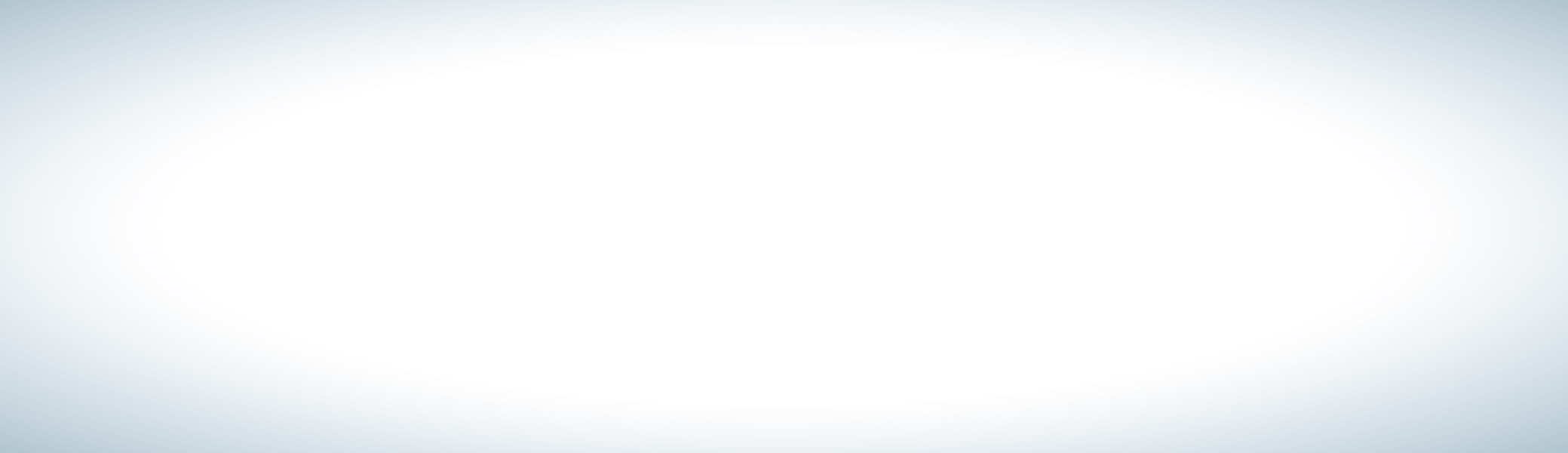 Note by the secretariat
Informal document WP.29-191-16191st WP.29, 14–16 November 2023
Agenda items 2.3
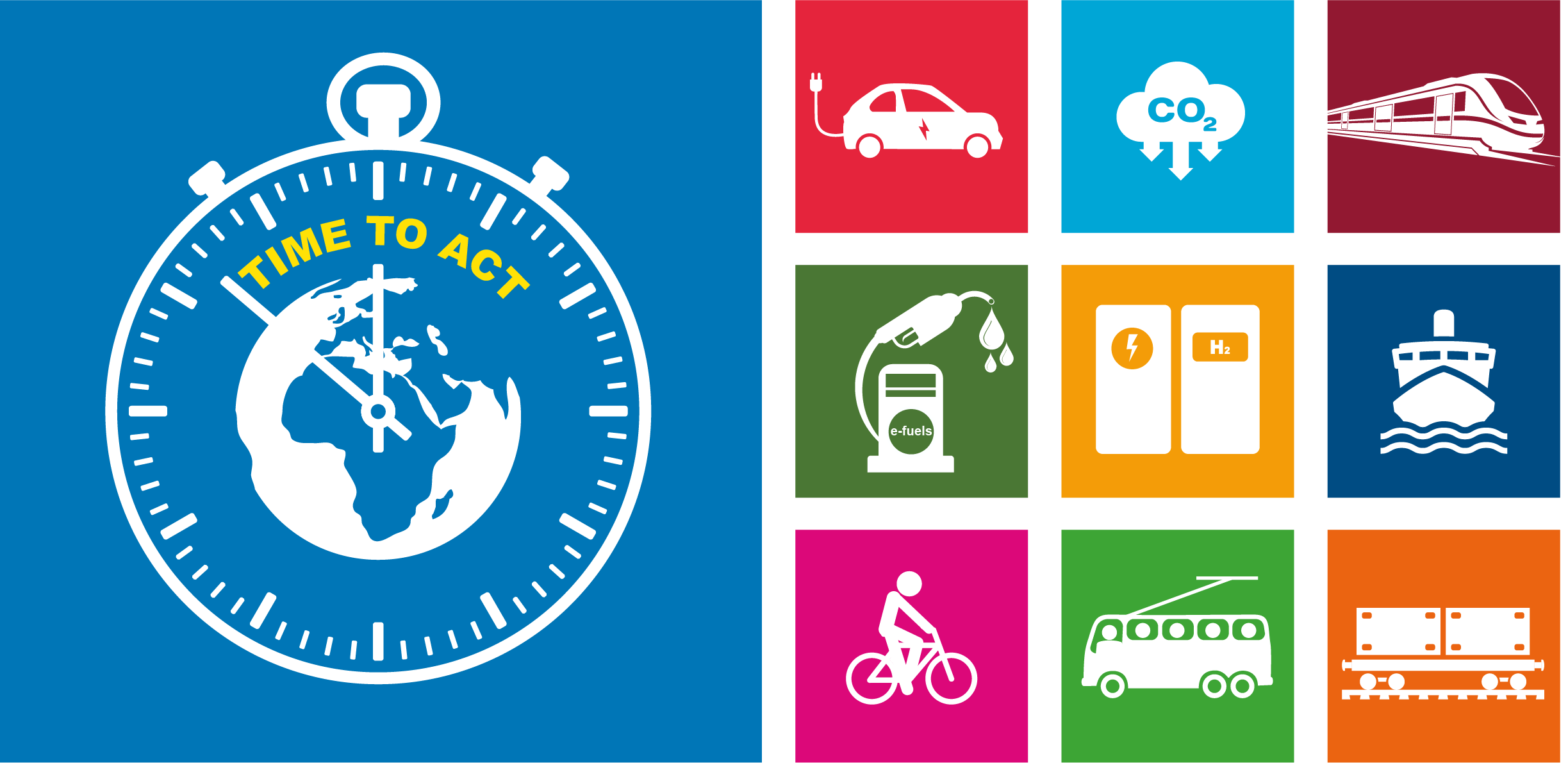 Reference to UN R156 in UN Regulations
Francois Guichard, Secretary to GRVA
191ST SESSION OF WP.29
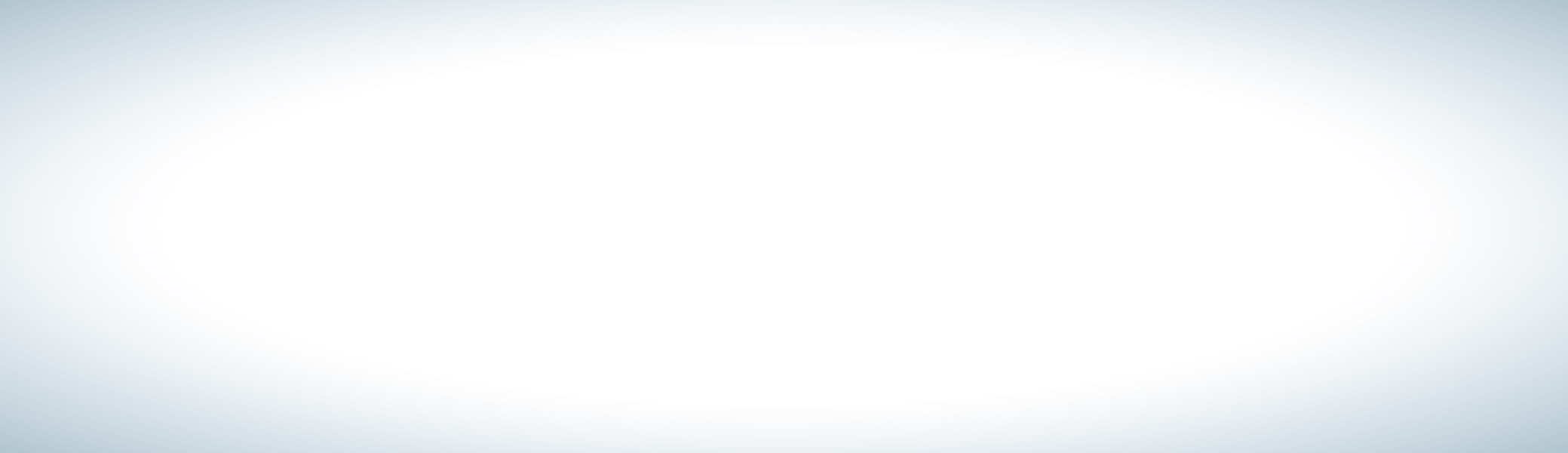 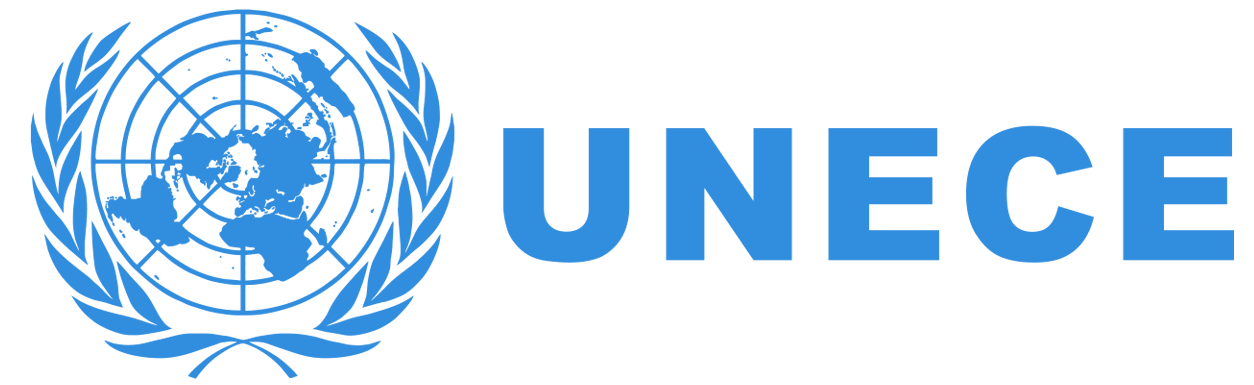 Software UpdatesUN Regulation No. 156
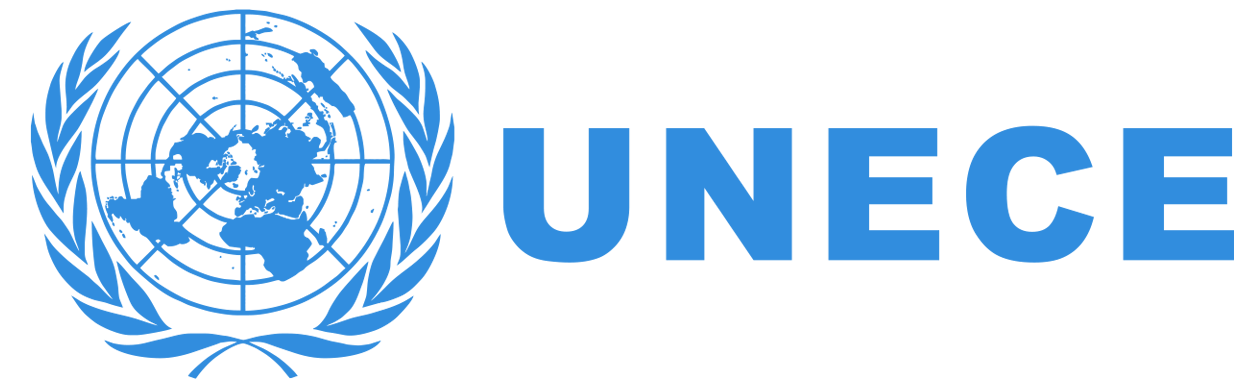 WP.29 adopted provisions for software updates, see:
Recommendations on uniform provisions concerning cyber security and software updates (WP.29/2022/60)
UN Regulation No. 156 (Software Update and Software Update Management System)
 The full benefits of UN Regulation No.156 can only be seized if relevant provisions are introduced in the relevant UN Regulations
Software Updates are not only for UN Regulations managed by GRVA.
GRVA recommends that all GRs evaluate, which UN Regulations could benefit from the software update provisions.
A model text for inclusion in relevant UN Regulations can be found in RE.3, Annex 7